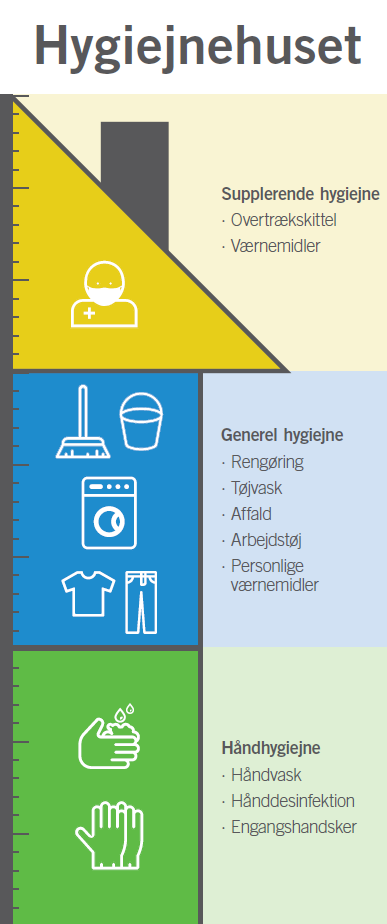 Hygiejne i Arbejdsmiljøorganisationen
Håndhygiejneindsats – ”Læring for livet”
Den tværgående håndhygiejneindsats skal 
Løfte håndhygiejne til et højere niveau, ”next level”
Give mere sundhed og større fremmøde på arbejdspladsen.
Indsatsplan:
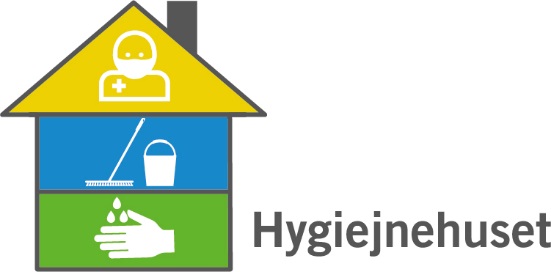 Hygiejne i Arbejdsmiljøorganisationen
Håndhygiejneindsats – ”Læring for livet”
Processen
Udvikling af indhold og tilrettelæggelse indsatsen - Det Centrale Arbejds- og Sundhedsteam 

Hvad skal være til rådighed
Instrukser om Håndhygiejne og Audit i håndhygiejne
Drejebog for udførelse af audit og handlingsplan – katalog med metoder og indsatser
Database til indrapportering af data
Planlægning af audits i alle forvaltninger
Netværksmøder for AMR i alle forvaltninger – dialog og information
UV-lyskasser
Hygiejne i Arbejdsmiljøorganisationen
Håndhygiejneindsats – ”Læring for livet”
Drejebog for audit og handlingsplan
Audit – AMR 
Systematisk afprøvning og vurdering af kvaliteten af håndhygiejne
UV-lyskasse og spørgeskema

Data - Hygiejnekonsulent
Data fra audit sendes som rapport til AMG
Data danner grundlag for forbedring og udvikling i en handlingsplan.

Handlingsplan: AMG
Valg af metode til forbedring - katalog
Eget forbedringsmål fastsættes
Valg af indsats, der forbedrer håndhygiejnen
Hygiejne i Arbejdsmiljøorganisationen
Inspiration
Rolle- og ansvarsbeskrivelser 
”At bidrage til et bæredygtigt arbejdsmiljø, som integrerer arbejdsmiljø, sundhed, hygiejne og forebyggelse af sygefravær i de forebyggende indsatser”
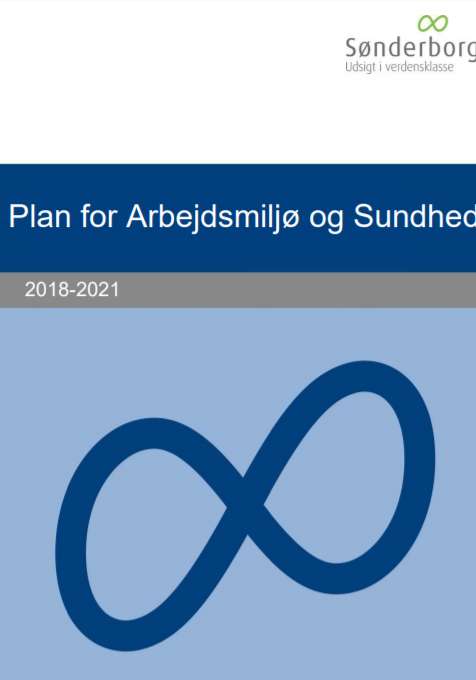 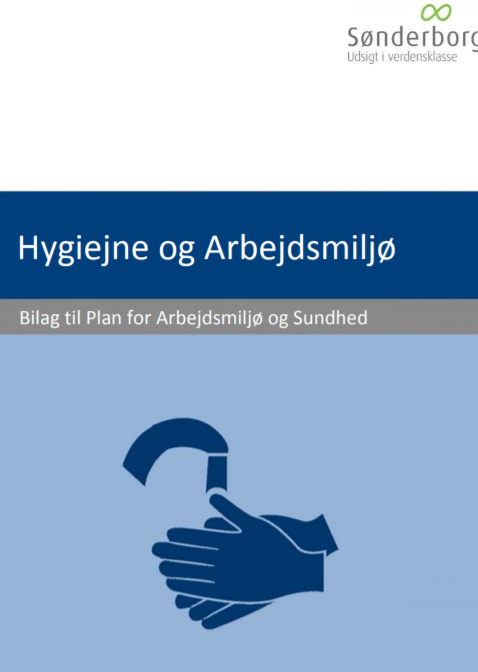 Hygiejne i Arbejdsmiljøorganisationen
Inspiration - Eksempler på aktiviteter og indsatser
Stikprøver med UV-lyskasse, hver ugentlig/hver 14. dag/månedligt/halvårligt
Øve rutiner for håndvask og hånddesinfektion
Pep-talk før arbejdsdagens begyndelse
Undervisning om betydningen af god håndhygiejne
Generel opgradering af håndhygiejnefaciliteterne, håndvask, håndklædepapir, affaldskurv, fx udskiftning af dispenser og håndhygiejnemidler
Hygiejne-orienteringsløb med poster, hvor der skal løses praktiske og teoretiske opgaver
Events, teater, workshops, bazar
Quiz, fx udpeg 5 gode hygiejnevaner, tip 10 hygiejne-rigtige. Brug evt. Kahoot
Måling af bakterier på fx mobiltelefoner, tablets, håndtag, mv
Regelmæssige gennemgang af arbejdsrutiner, fx sortering/vask af tøj, renholdelse af pusleplads, personlig pleje-opgaver, rengøringsplaner, brug af rengøringsmidler
Årlig hygiejnedag, hygiejneuge.
Hygiejne i Arbejdsmiljøorganisationen
InspirationDen supplerende arbejdsmiljøuddannelse 2019 – Dag 1 ”Sammen nedbringer vi sygefraværet – fælles ejerskab og tydelig ledelse”
Velkomst og morgensang - Kommunaldirektør Tim Hansen byder velkommen
Pseudoarbejde – hvor vi fik travlt med at lave ingenting v. antropolog og forfatter Dennis Nørmark
Sygefravær og den professionelle rolle v. cand. Pæd. Mia Hesselberg-Thomsen
Frokost og Bazar – mød bl.a. arbejdspladser, der har sendt en indstilling til Arbejdsmiljøpriser
Sådan arbejder vi med sygefravær i Sønderborg Kommune v. HR- og Arbejdsmiljøchef Aase Henriksen
Uddeling af Arbejdsmiljø- og Sundhedspriser 2019 v. Kommunaldirektør Tim Hansen

Der uddeles i alt fire priser inden for kategorierne:
Arbejdsulykker
Muskel-skelet-besvær (ergonomi)
Psykisk arbejdsmiljø
Samarbejde om arbejdsmiljø
Unge og nyansattes arbejdsmiljø
Sundhedsfremmende tiltag på arbejdspladsen
Hygiejne
Hygiejne i Arbejdsmiljøorganisationen
InspirationDen supplerende arbejdsmiljøuddannelse 2019 – Dag 2
Workshops
Håndhygiejne indgår i workshop H Sygefravær
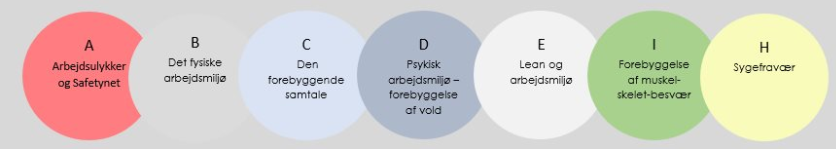 Hygiejne i Arbejdsmiljøorganisationen
Hygiejnepris 2019
Arbejdsmiljøorganisationen i Sønderborg Kommune siger tak!